Questionnaire  - Detailed Discussion
Heather Clayton, Ph.D., M.P.H.
Epidemic Intelligence Service Officer

Kipushi & Kasenga Survey Training
October 1st,  2011
National Center for Chronic Disease Prevention and Health Promotion
Division of Nutrition, Physical Activity and Obesity
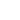 Eligibility Information
Module – Interviewer Visits
Module – Interviewer Visits
Module – Interviewer Visits
Module – Socio economic Information
Antenatal and Prenatal Care Information
Child Health
Infant and Child Feeding Module
Access to Health Information
Knowledge, Attitudes, and Behaviors
Module – Developmental Milestone Assessment
Will be discussed this afternoon in greater detail
Module – Specimen Collection(to be completed by field technician)
Module – Anthropometry(to be completed by the interviewer)
Observations de l’enquêteur:
Commentaires du superviseur de terrain:
Questions?